ASSA ABLOY Solution Sales Guide
INTERNAL USE ONLY
Customer profile
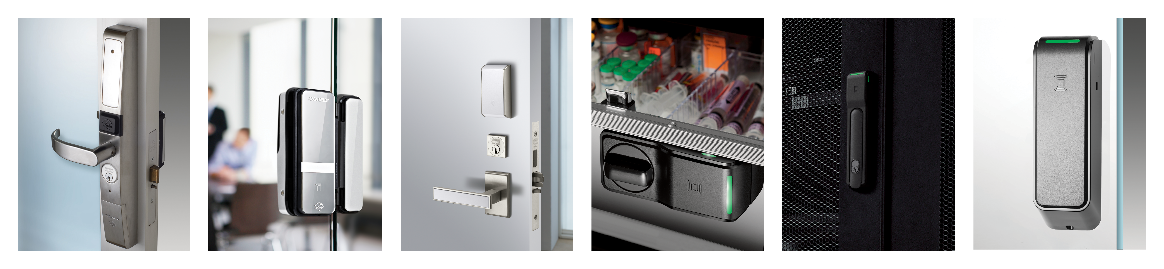 The overall target market includes healthcare, education (K-12 and University), and corporate/enterprise
Target Market #1 and target buying roles – Corporate/Industrial/Enterprise: Director of Security 
Target Market #2 and target buying roles – Education (university): Housing/Card Office; IT; Facilities Management; Law Enforcement; Planning, Design & Construction
Target Market #3 and target buying roles – Education (K-12): District administration, particularly Assistant Superintendents
Solution elevator pitch
ASSA ABLOY Door Security Solutions combines the expertise of the industry’s most knowledgeable door opening experts with the comprehensive product offering of leading door and hardware brands to provide complete solutions to partners and end-users in commercial, retail, multi-family, government and institutional facilities. Coupling innovative technologies with insight on specifications, design, support, training and code compliance, ASSA ABLOY Door Security Solutions works closely with the architectural, security, facilities and integrator communities to address the many challenges they encounter serving and securing their customers.

ASSA ABLOY offers a broad range of access control solutions that allow you to address the unique needs of each opening. This array of technologies known as the Security Continuum includes two wireless options – Intelligent WiFi and Aperio® real-time wireless – that provide an easy, cost-effective way to bring access control deeper into any facility.
2. Sell the right solution.  Sample customer scenarios.
1. Market. Start the conversation; understand the need.
3. Next Steps.
Get more details.